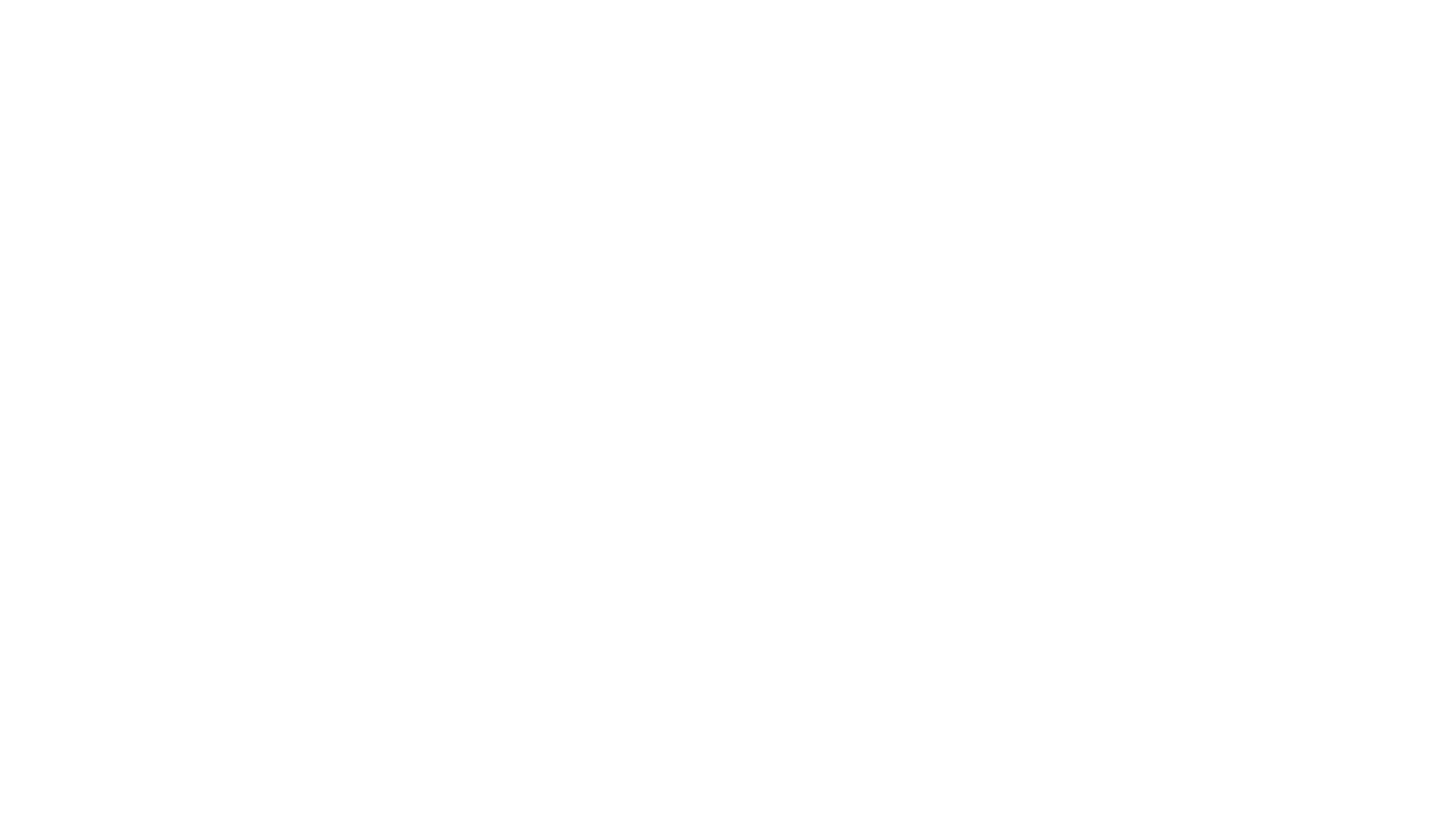 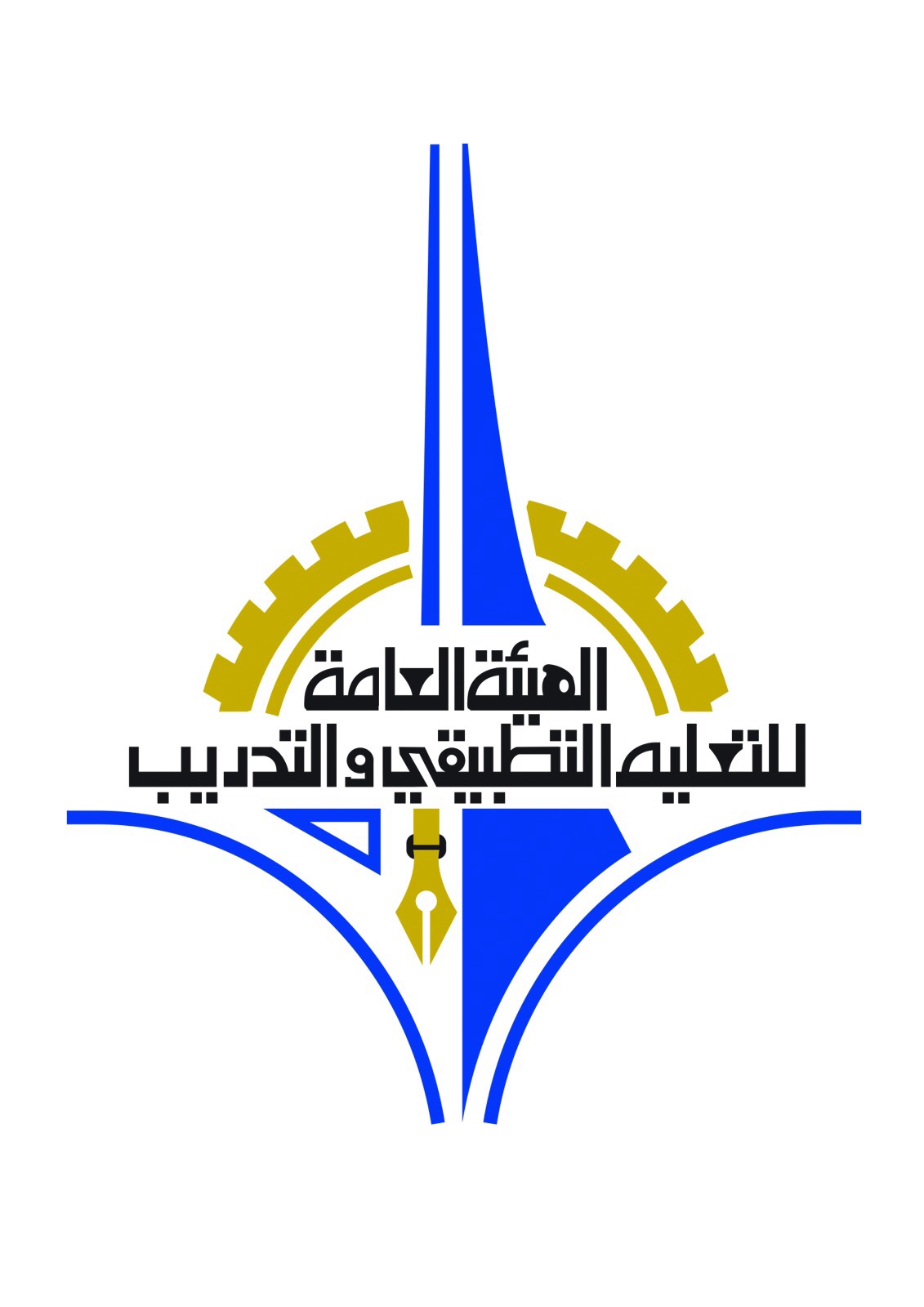 التحليل الإحصائي ودراسة البيانات
إعداد
الأستاذ/ أحمد راشد الصبر
ماجستير إحصاء و بحوث العمليات
Contact: www.acs-kw.com, admin@acs-kw.com
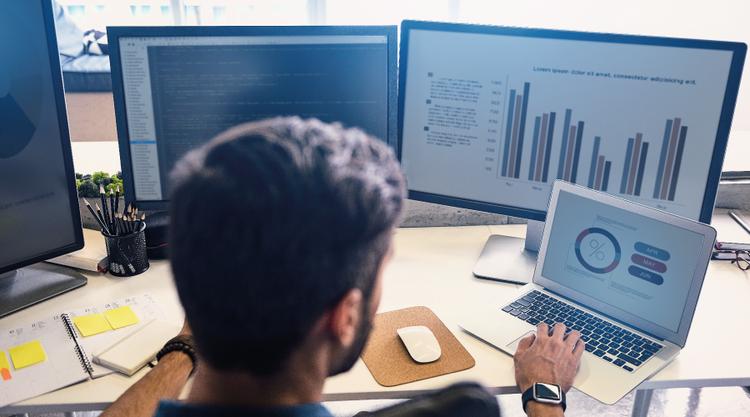 اليوم الأول
مفهوم الإحصاء
مفهوم المتغيرات
قواعد البيانات
تطبيق عملي – SPSS
استراحة
التحليل الوصفي  - الجزء الأول
الرسومات البيانية – الجزء الأول
تطبيق عملي – EXCEL & SPSS
الأسئلة والاستفسارات
Contact: www.acs-kw.com, admin@acs-kw.com
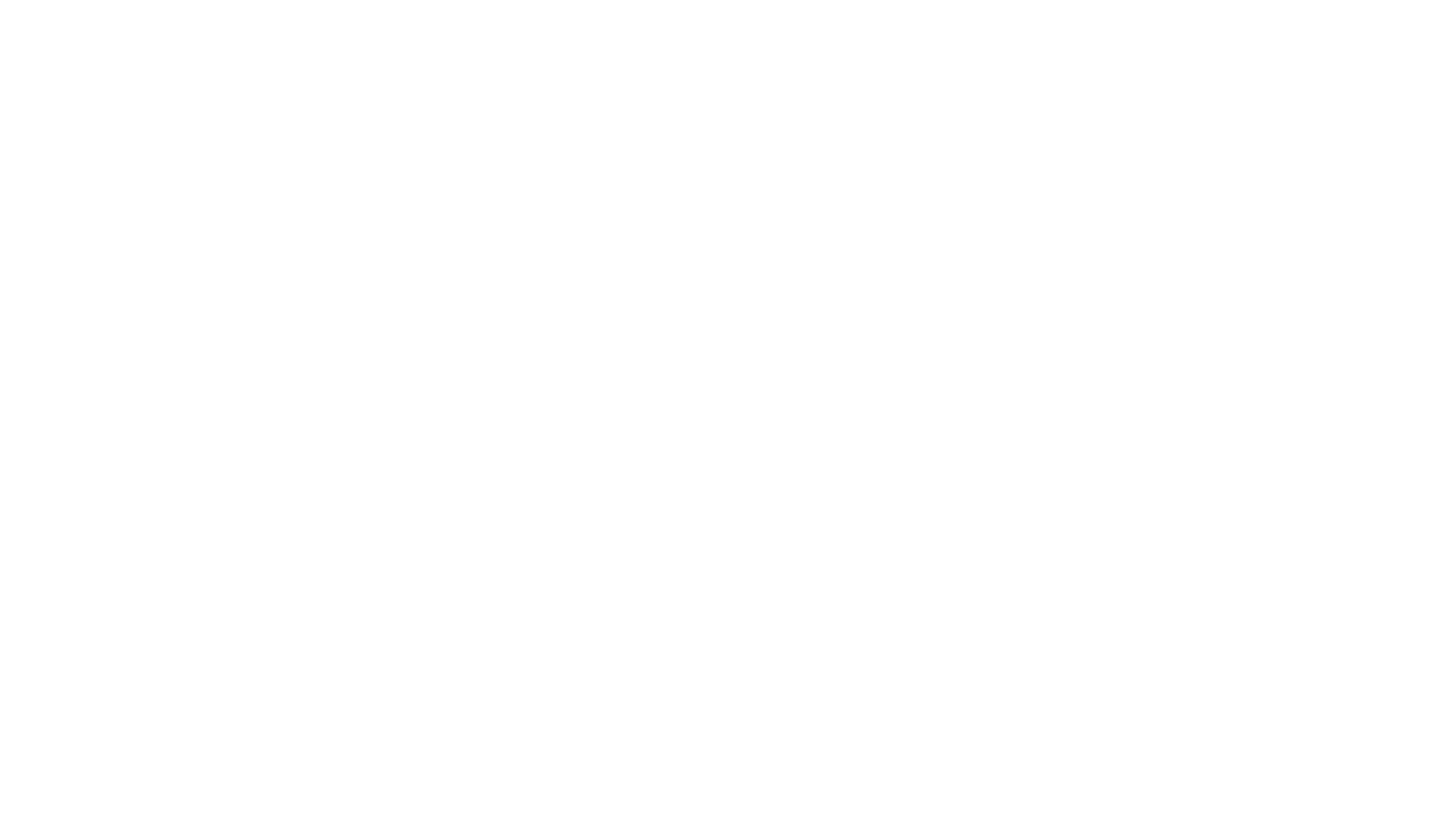 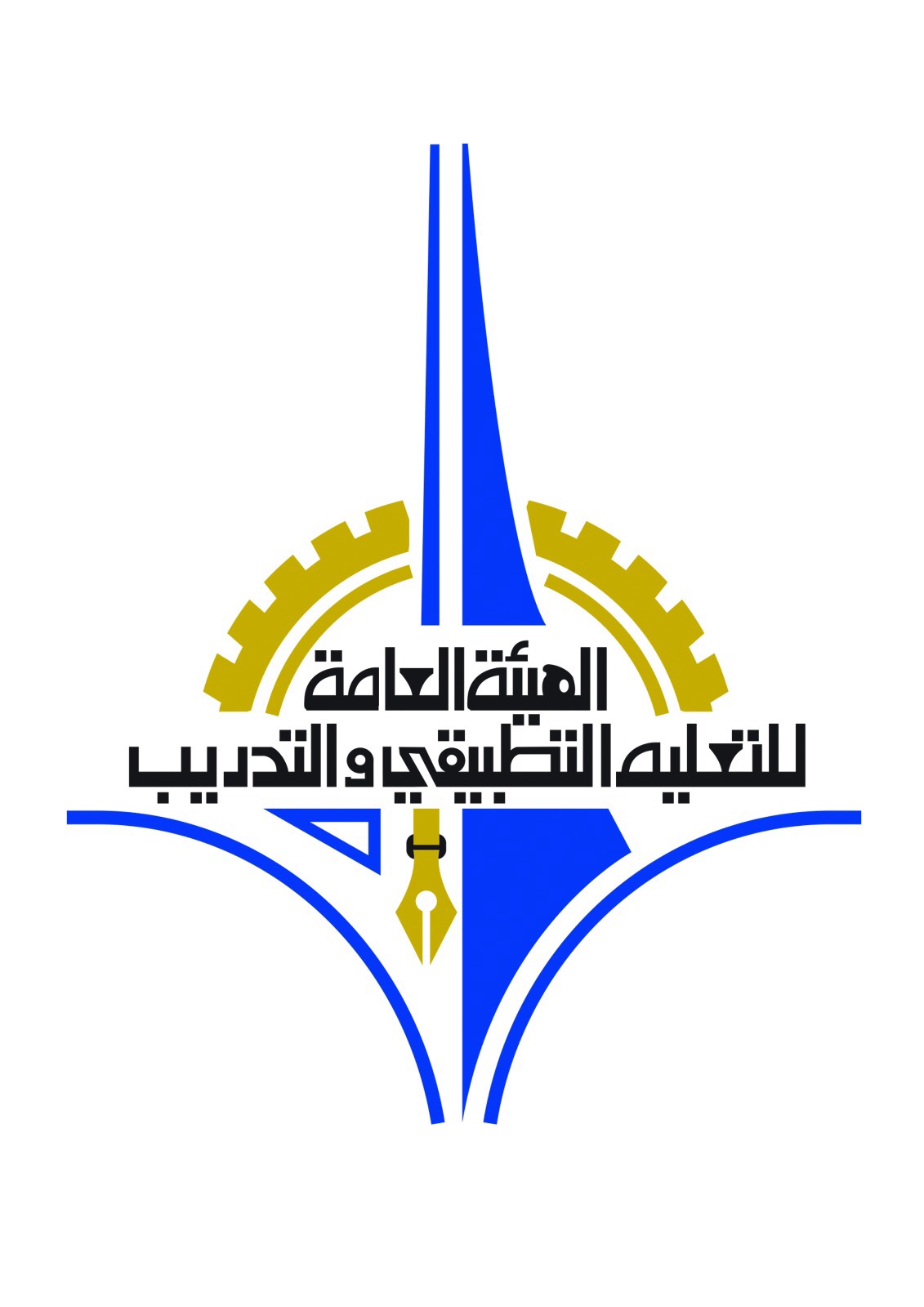 مفهوم الإحصاء
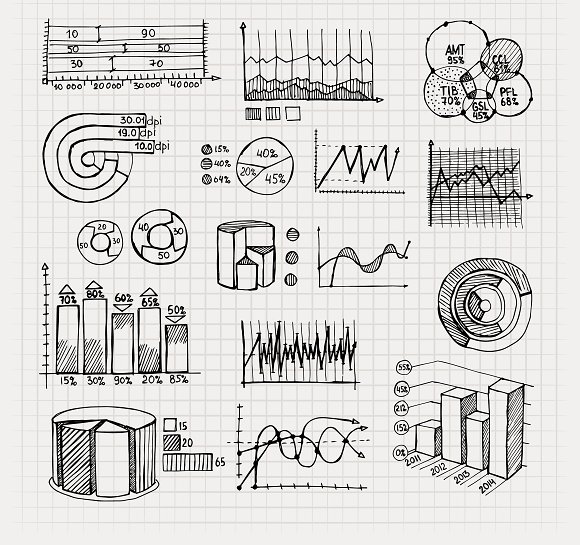 المفهوم العلمي والعملي.
الاحتياجات والأدوات (على المستوى الشخصي والوظيفي).
التطبيقات – أمثلة (بيانات تاريخية، استبيانات، قياسات، ...، الخ).
الدائرة البحثية للتحليل البيانات.
أهمية تطبيق وتفعيل الدراسات الإحصائية.
Contact: www.acs-kw.com, admin@acs-kw.com
الدائرة البحثيه لتحليل البيانات
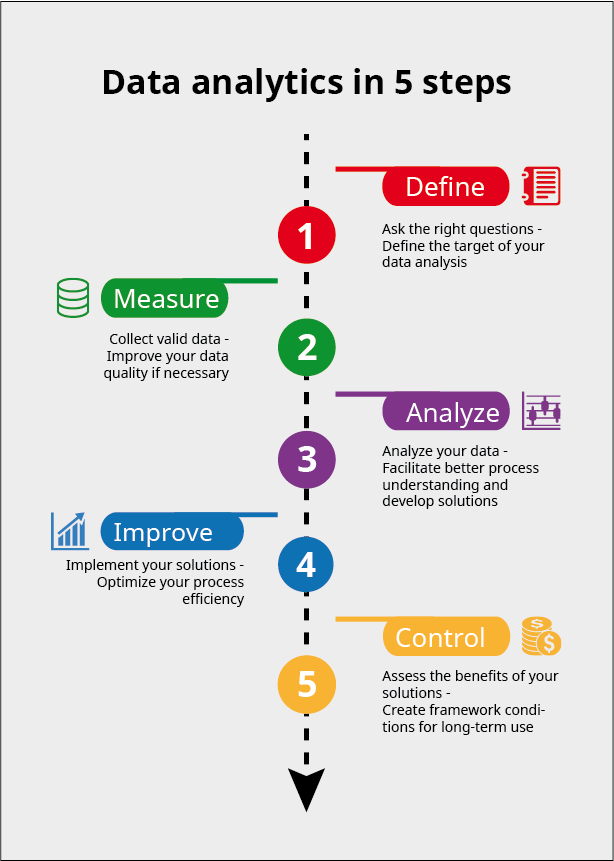 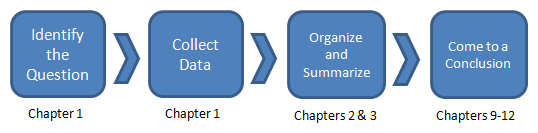 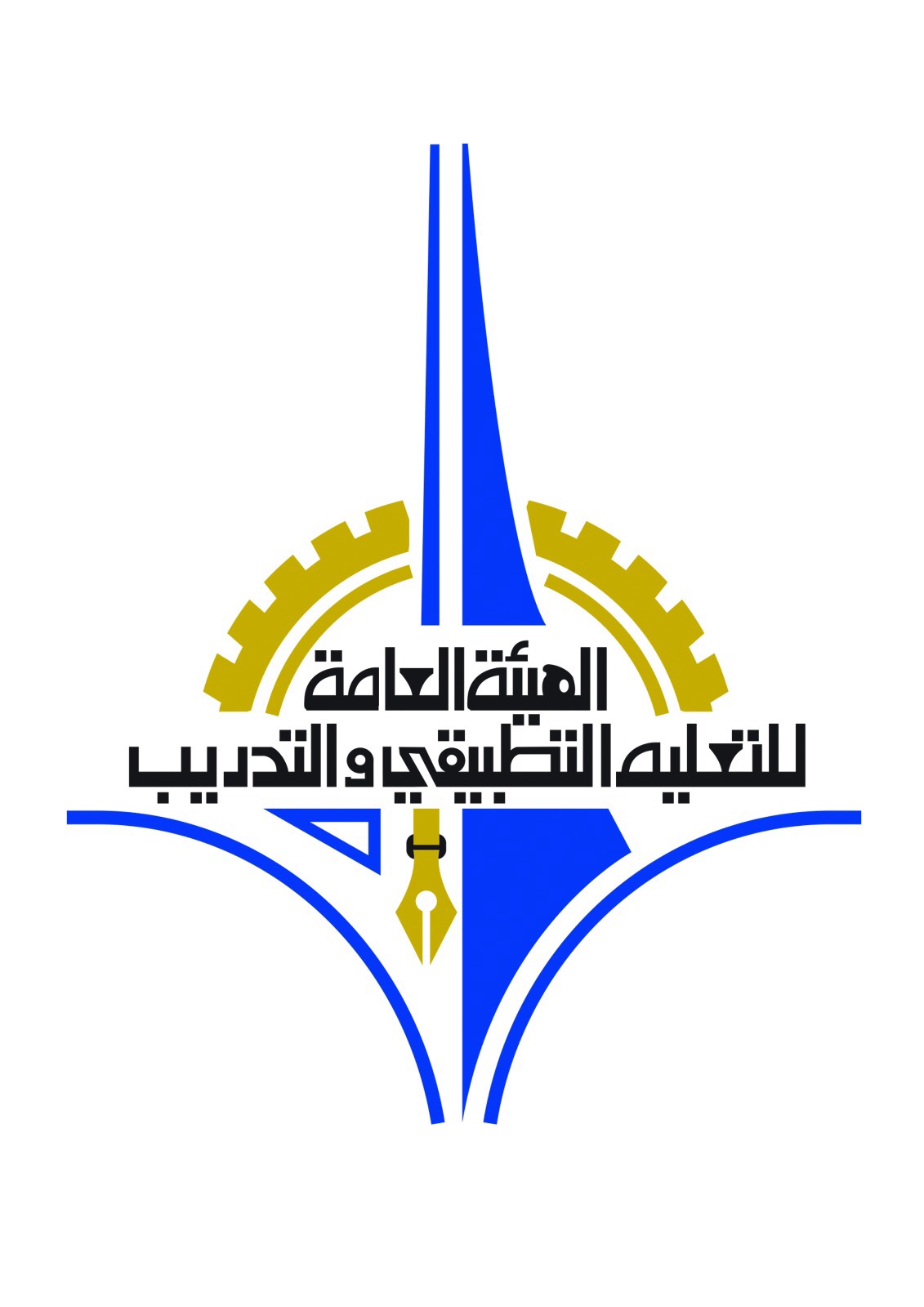 Contact: www.acs-kw.com, admin@acs-kw.com
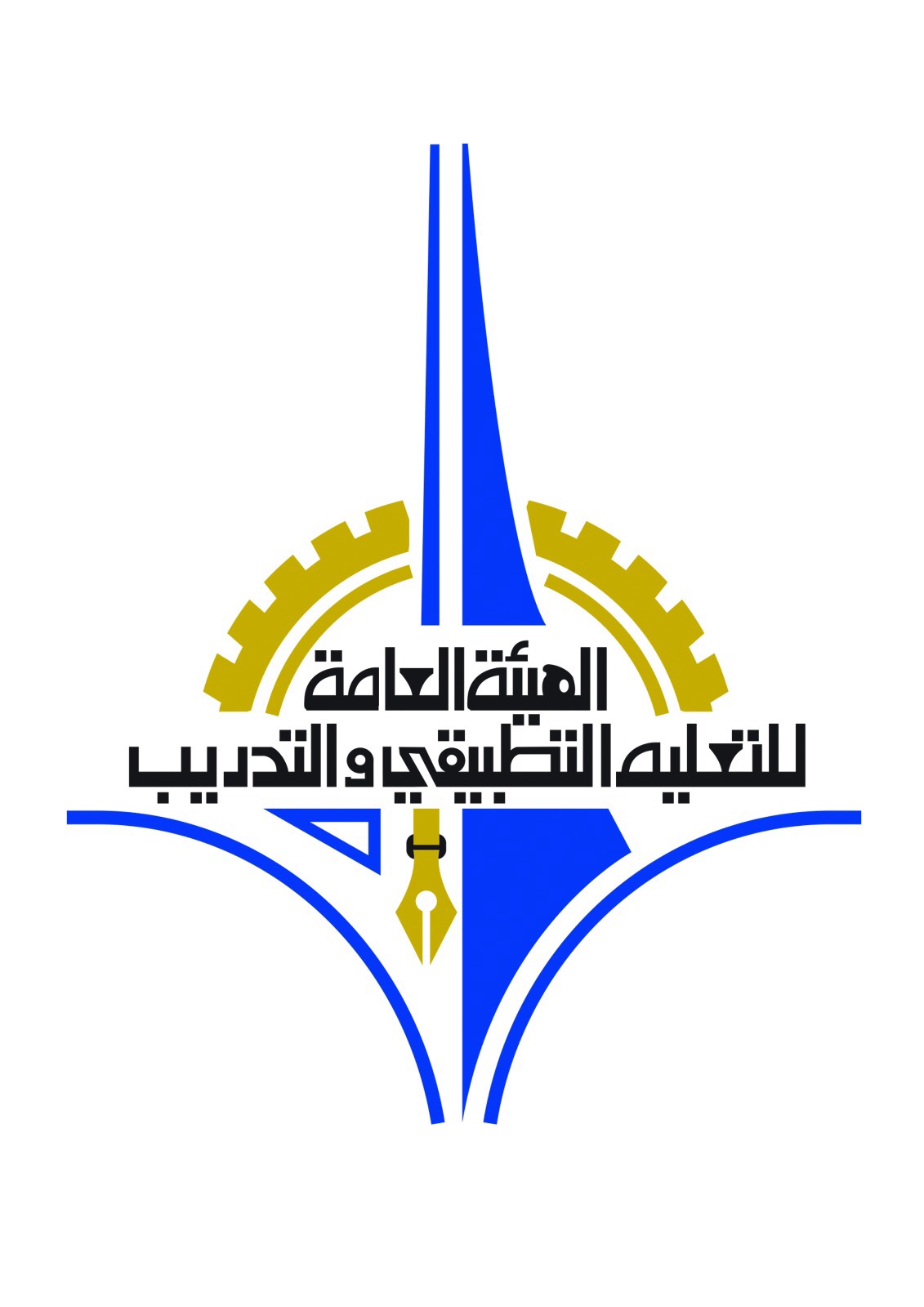 أنواع الدراسات الإحصائية
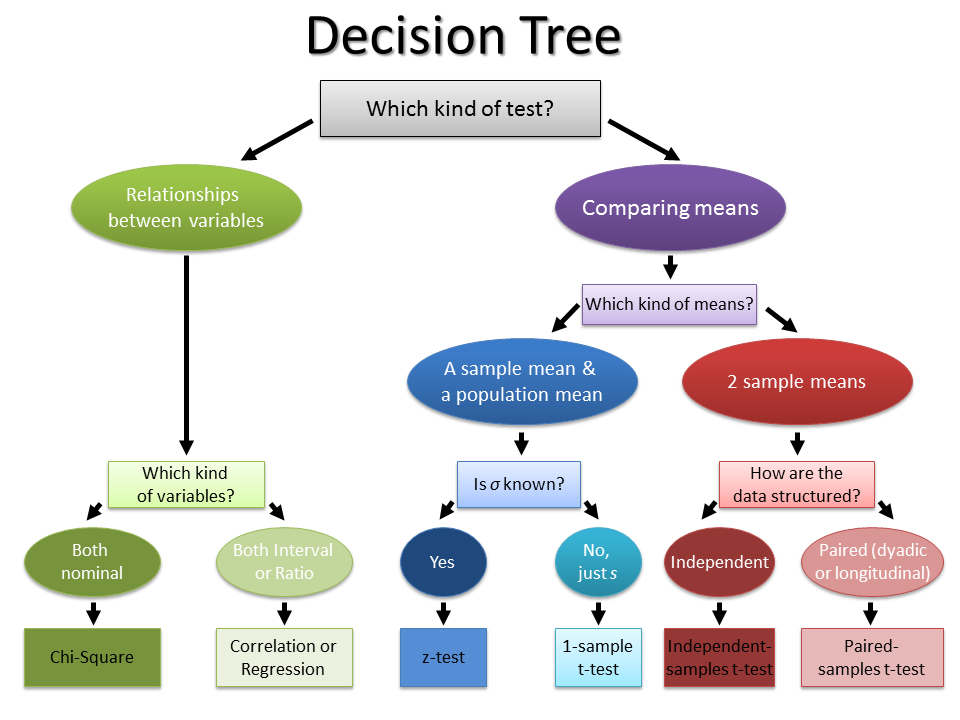 المقارنات (Comparative analysis)
تحليل الوضع الراهن (Descriptive analysis) 
دراسات التنبؤ (Modeling analysis)
دراسة العلاقة  (Relationship Analysis) 
دراسات الأداء  (Test Of Hypothesis)
Contact: www.acs-kw.com, admin@acs-kw.com
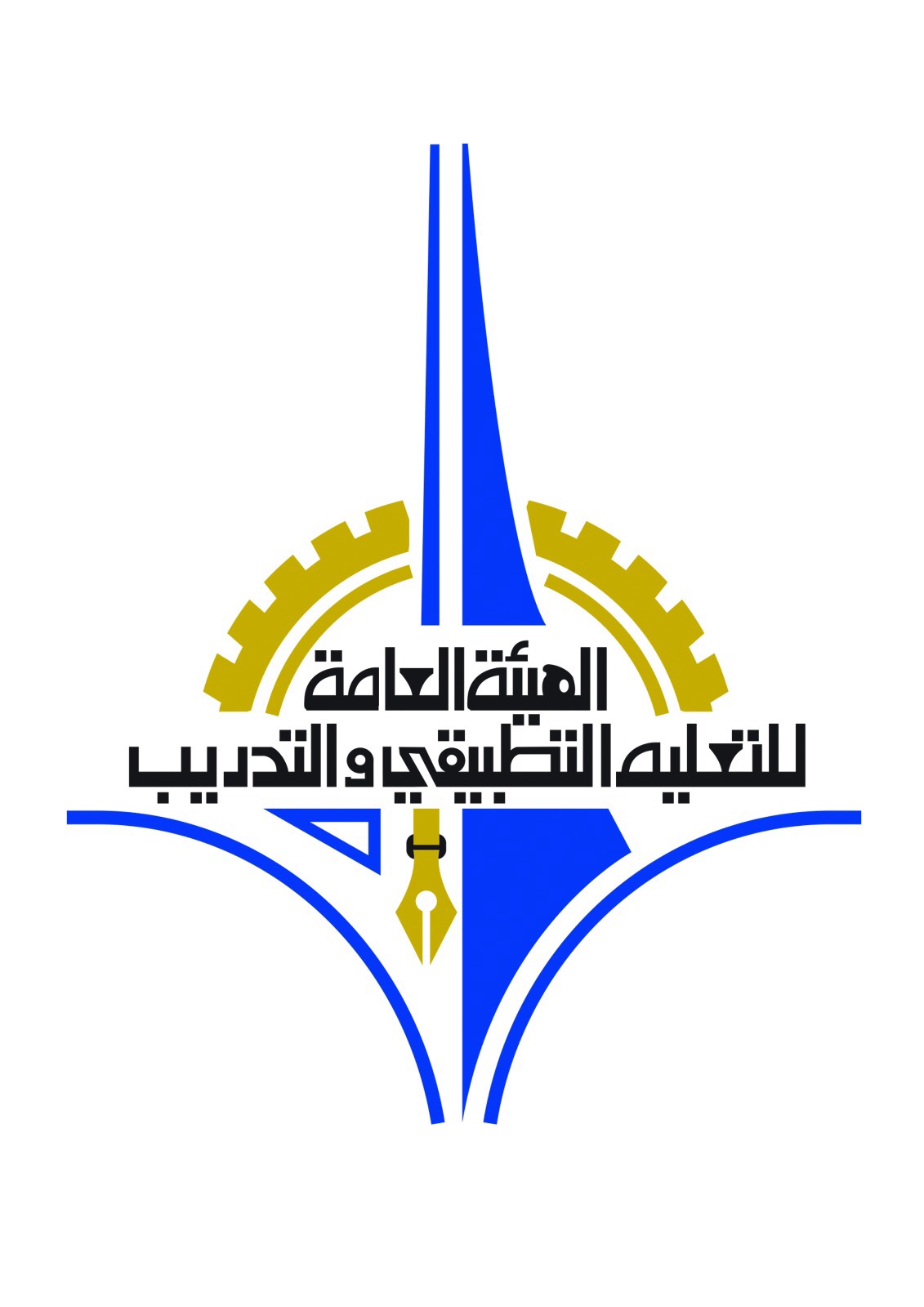 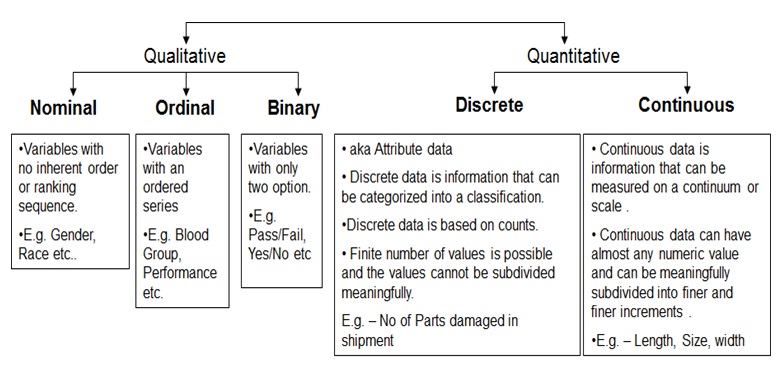 أنواع المتغيرات
Contact: www.acs-kw.com, admin@acs-kw.com
قواعد البيانات
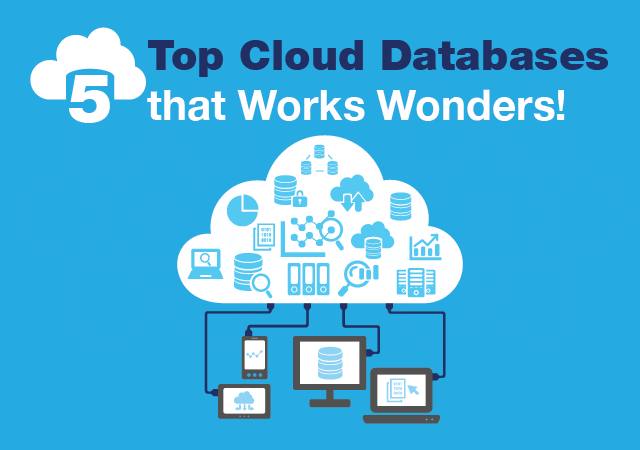 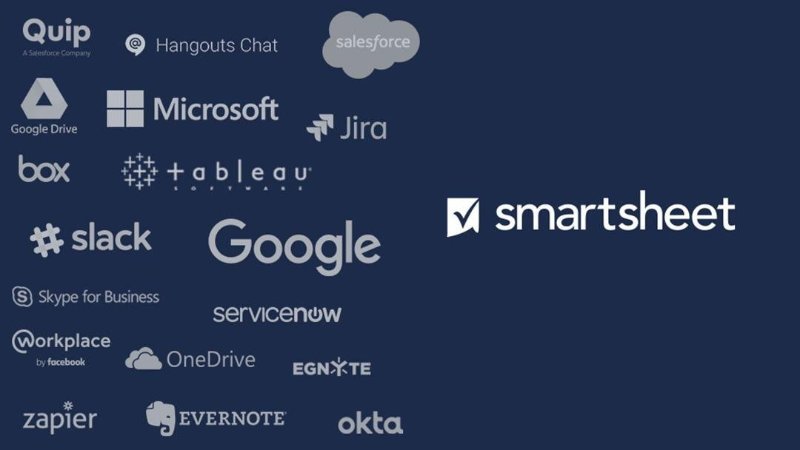 Contact: www.acs-kw.com, admin@acs-kw.com
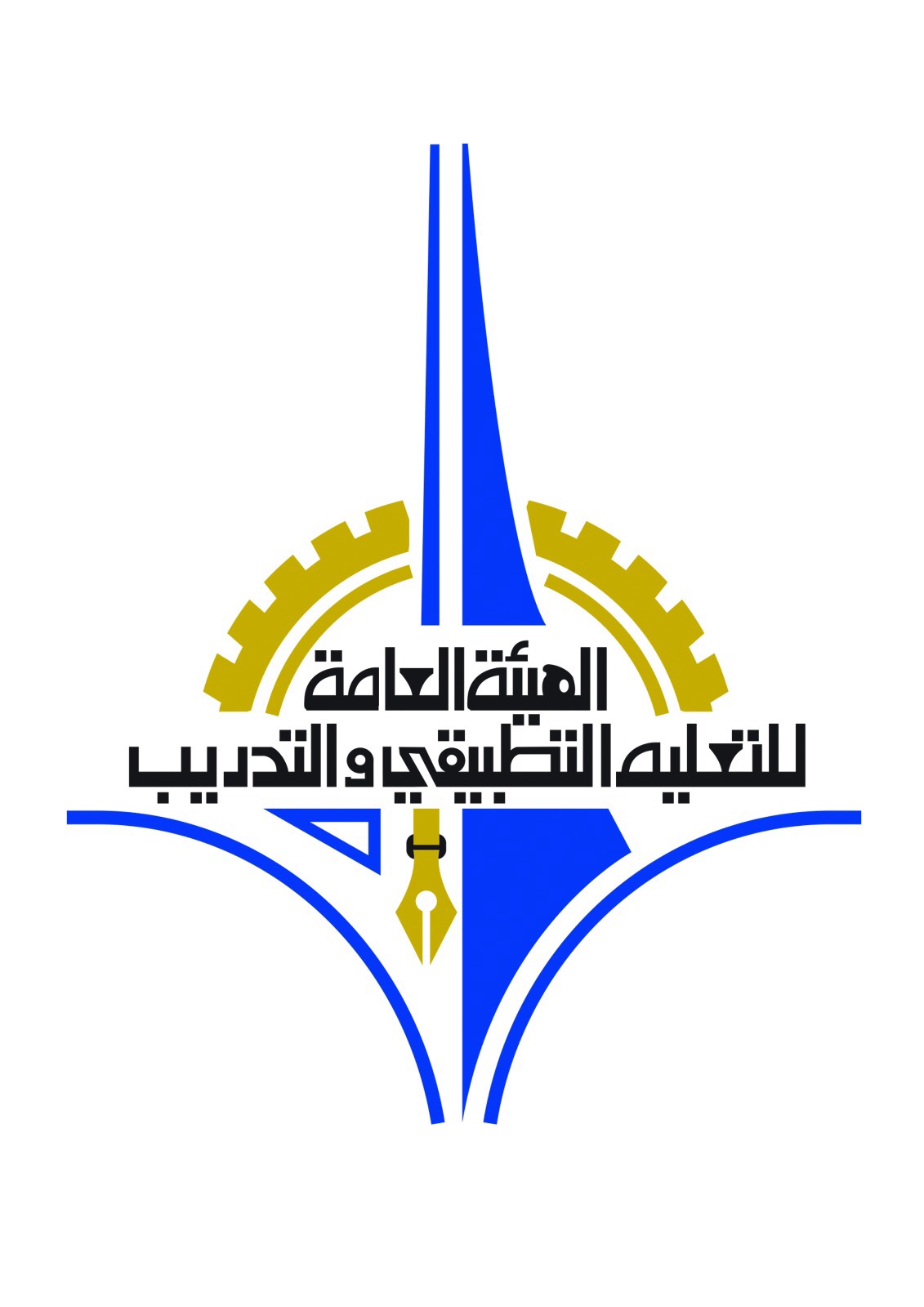 تطبيق عملي
Go to

www.acs-kw.com
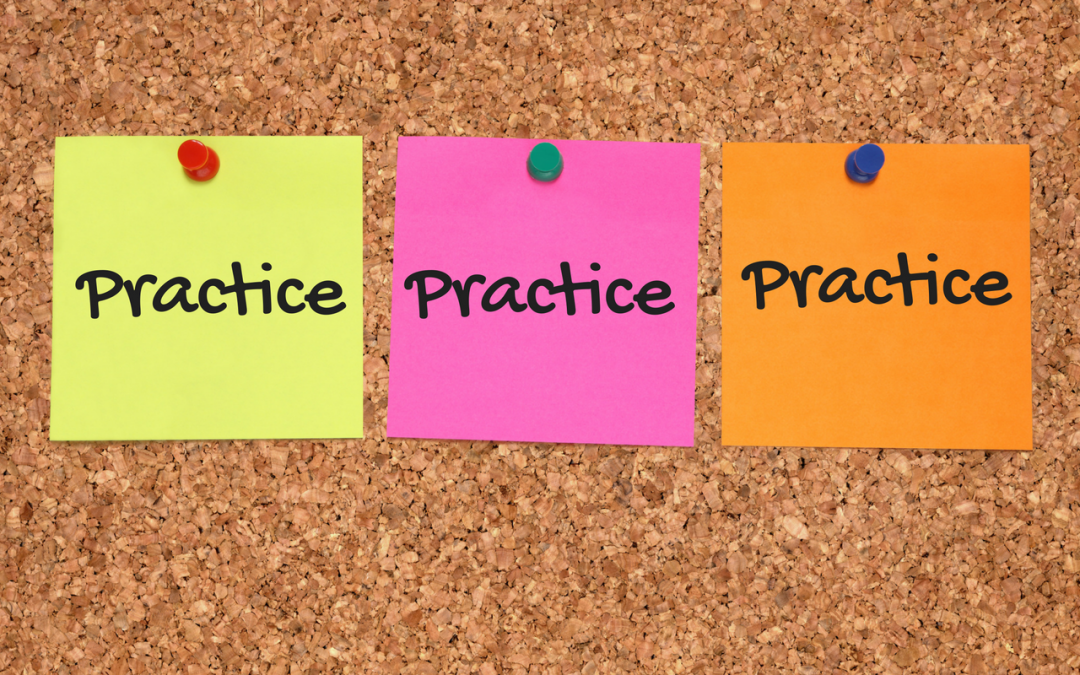 Contact: www.acs-kw.com, admin@acs-kw.com
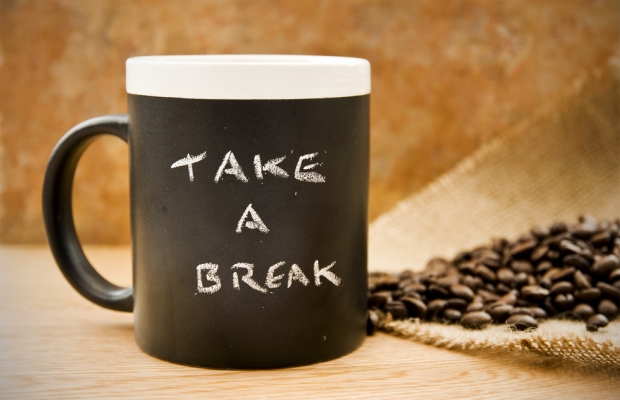 Contact: www.acs-kw.com, admin@acs-kw.com
استراحه
التحليل الوصفي
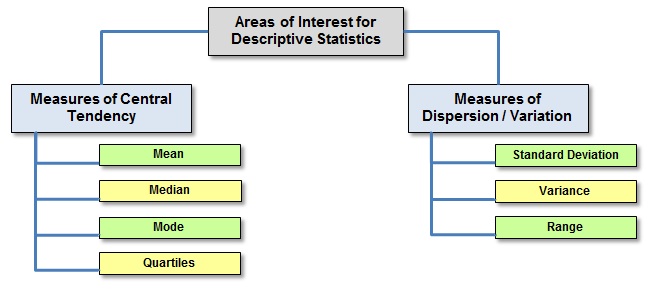 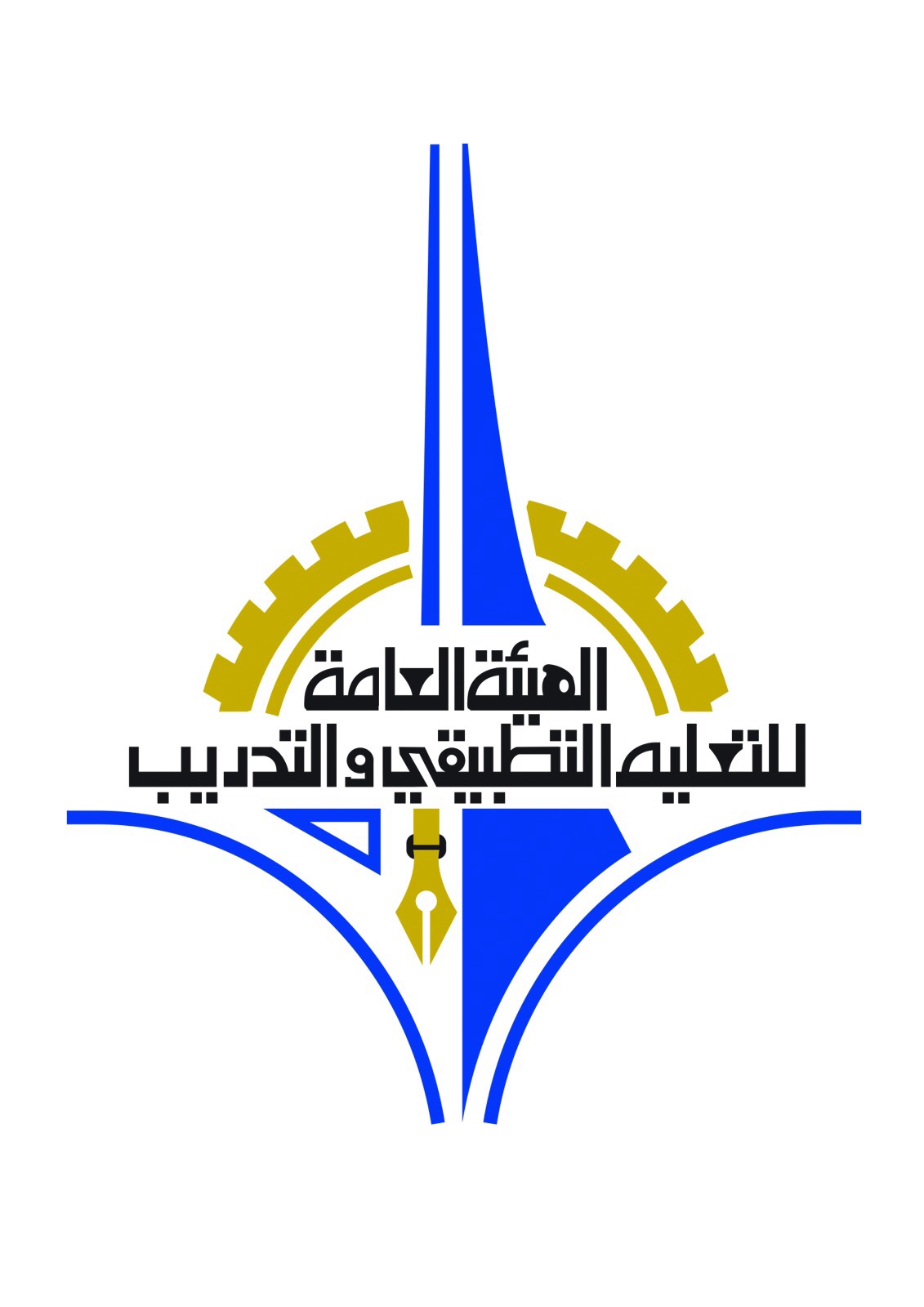 Contact: www.acs-kw.com, admin@acs-kw.com
الرسومات البيانية
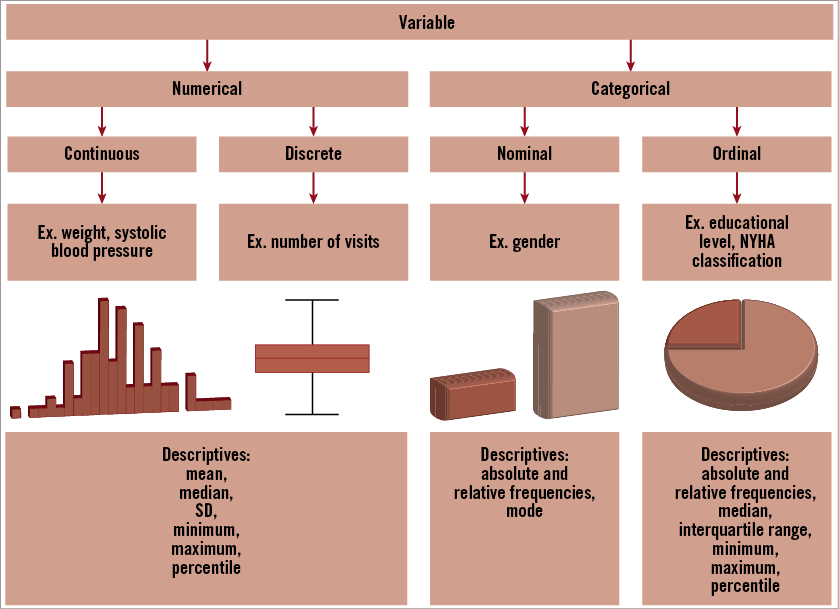 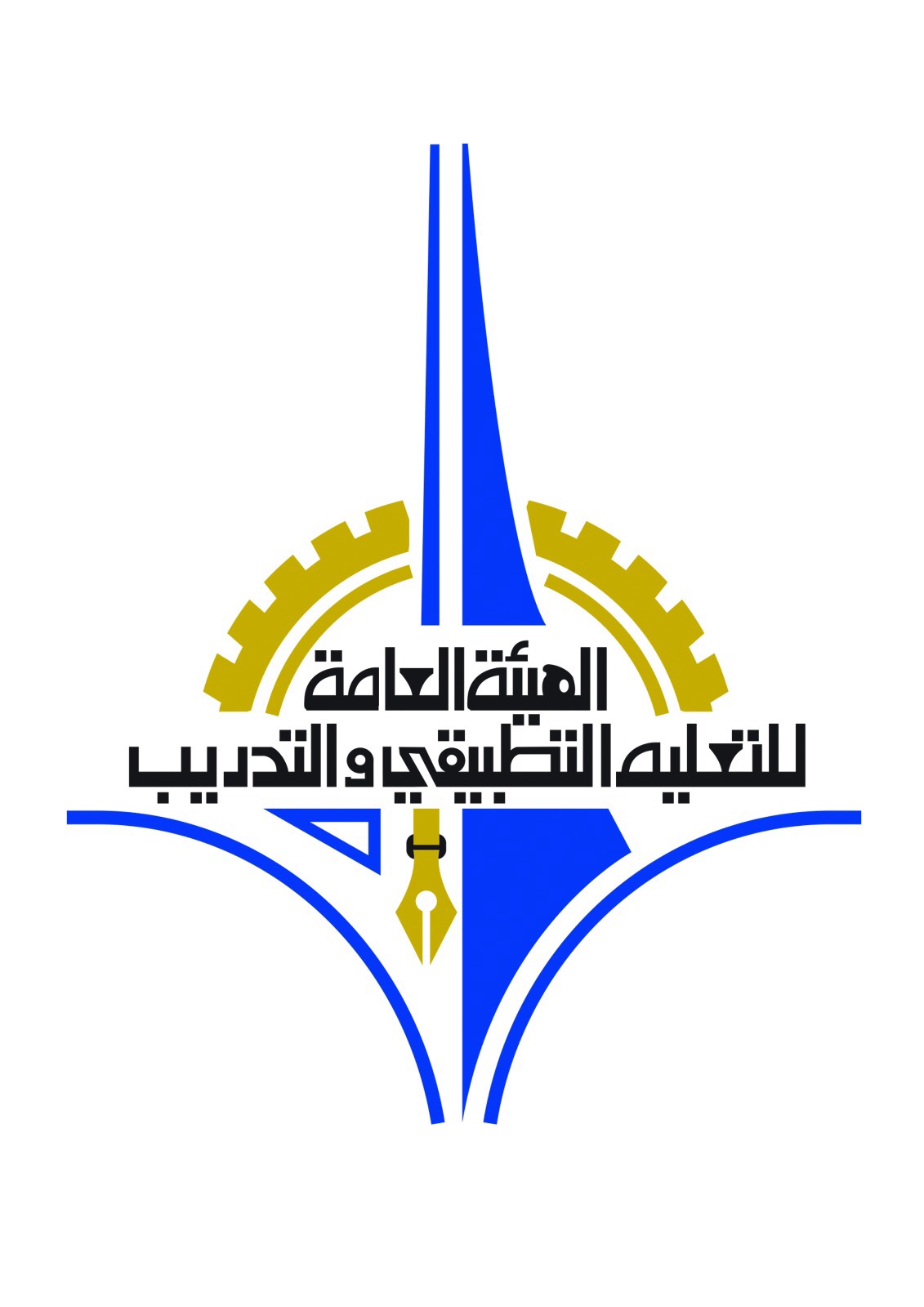 Contact: www.acs-kw.com, admin@acs-kw.com
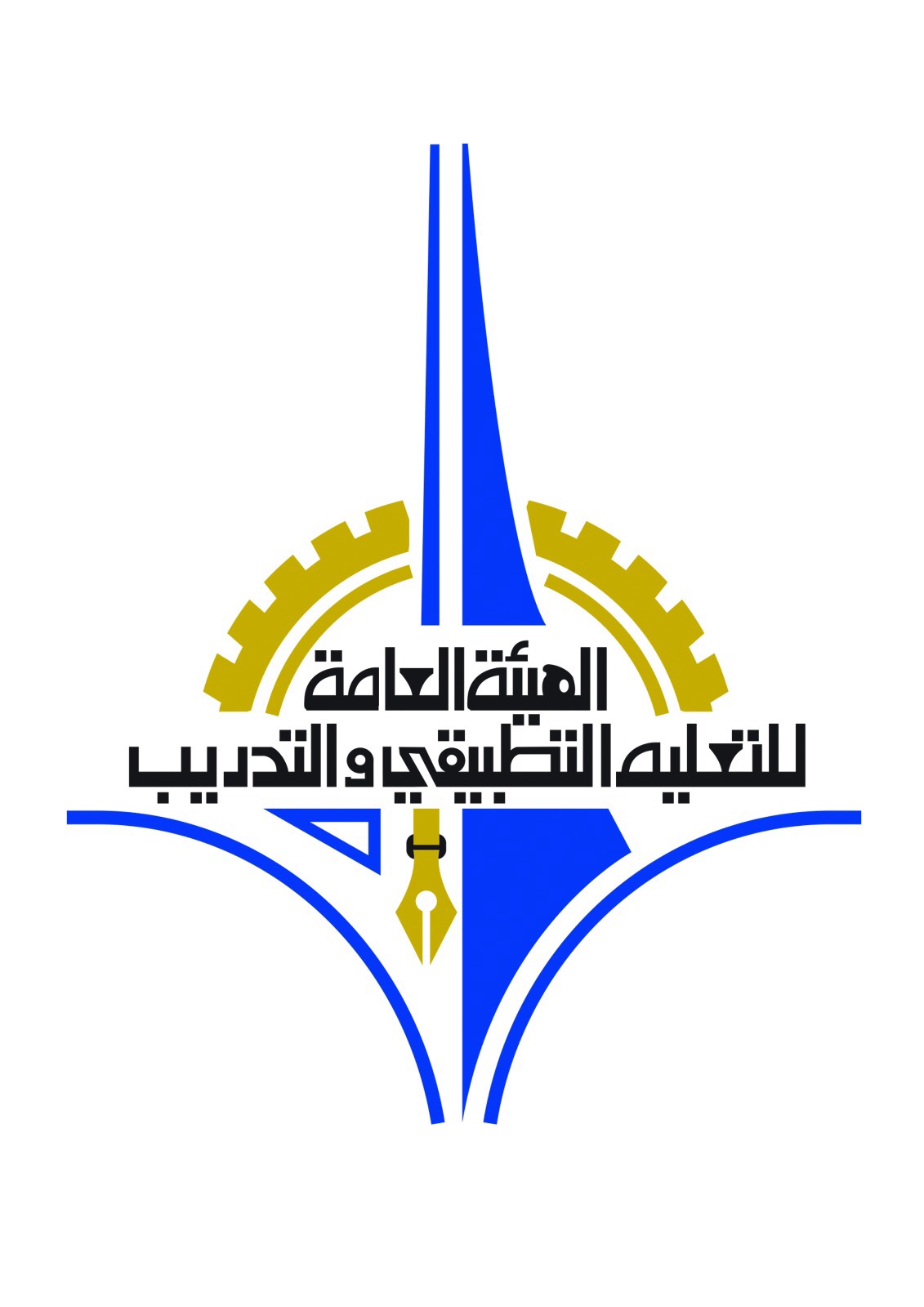 تطبيق عملي
Go to

www.acs-kw.com
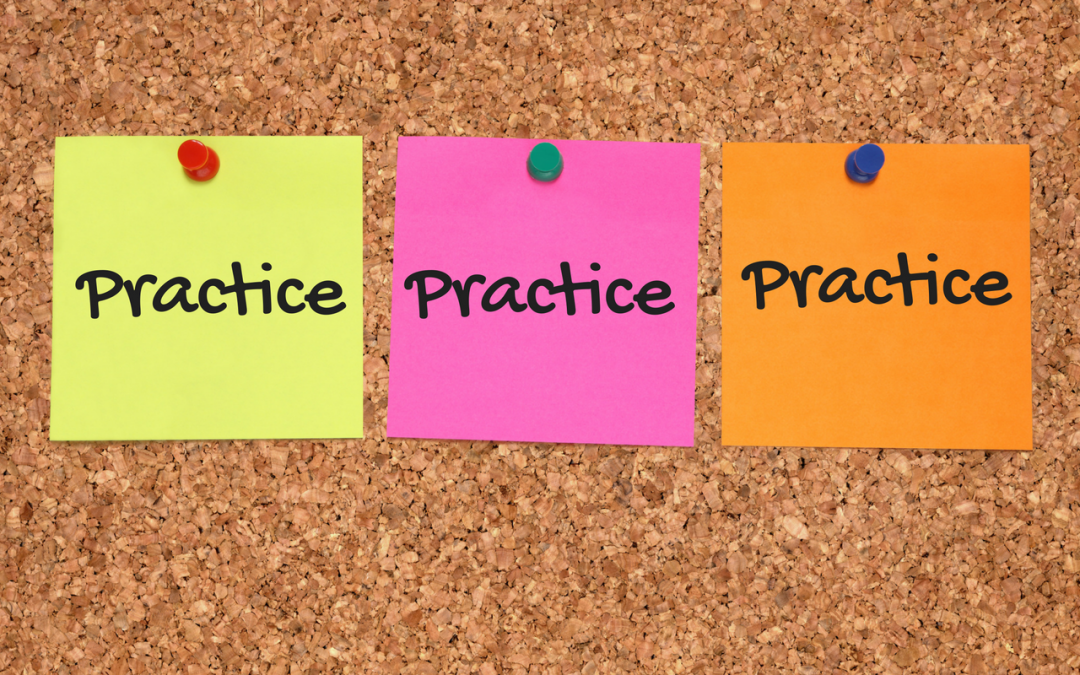 Contact: www.acs-kw.com, admin@acs-kw.com
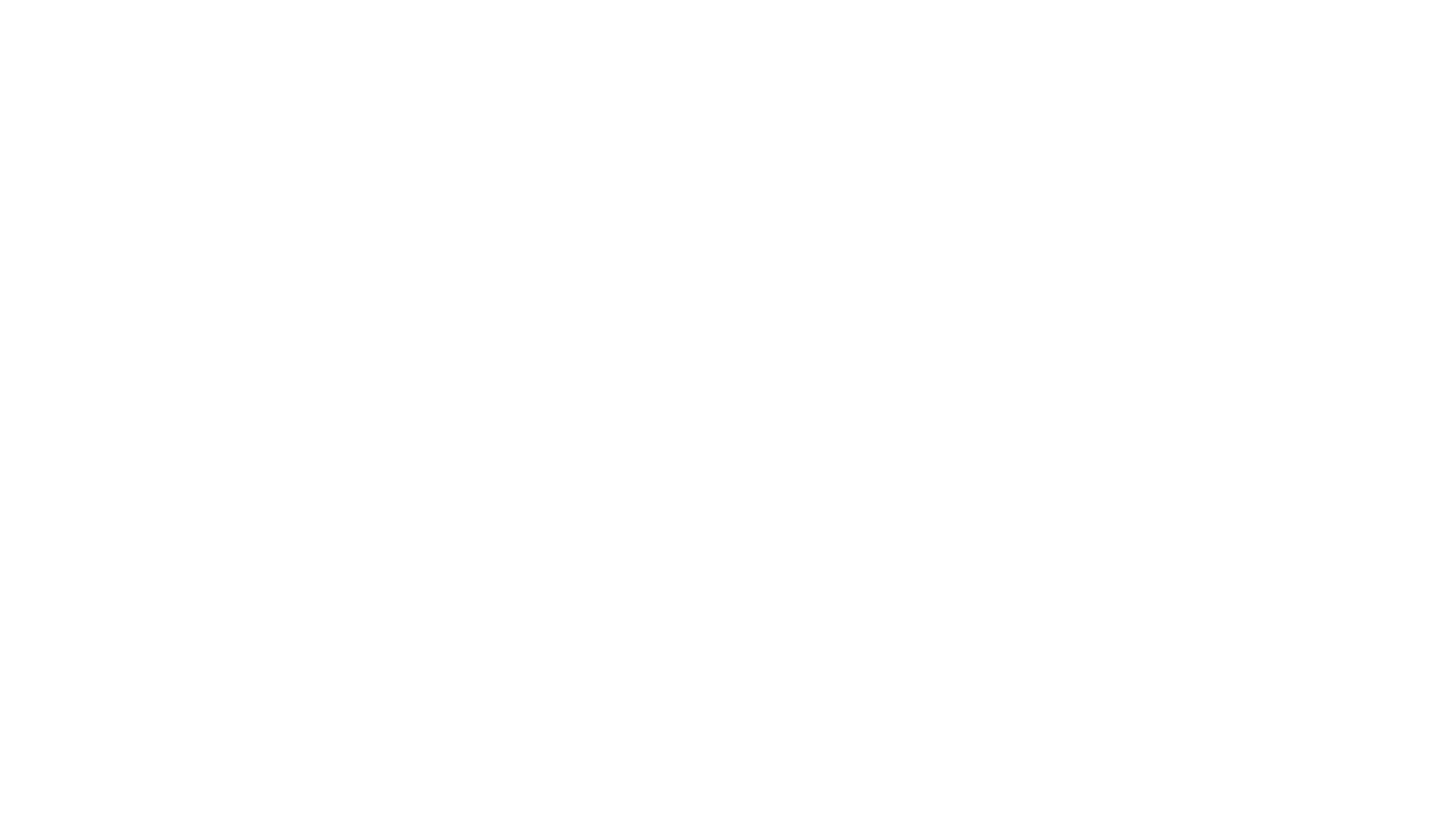 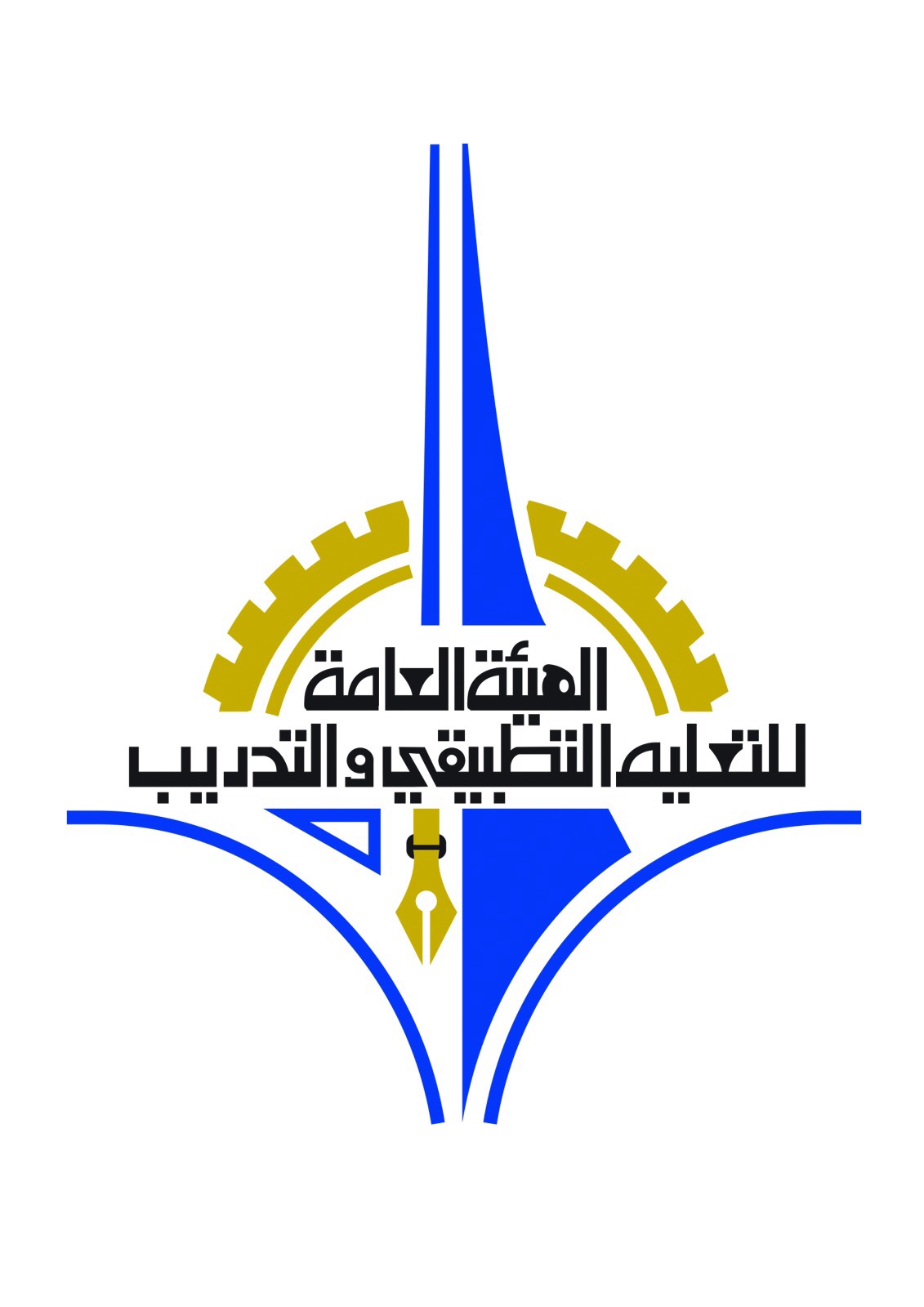 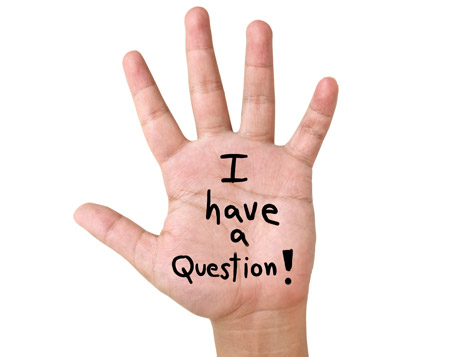 الأسئلة و الاستفسارات
Contact: www.acs-kw.com, admin@acs-kw.com